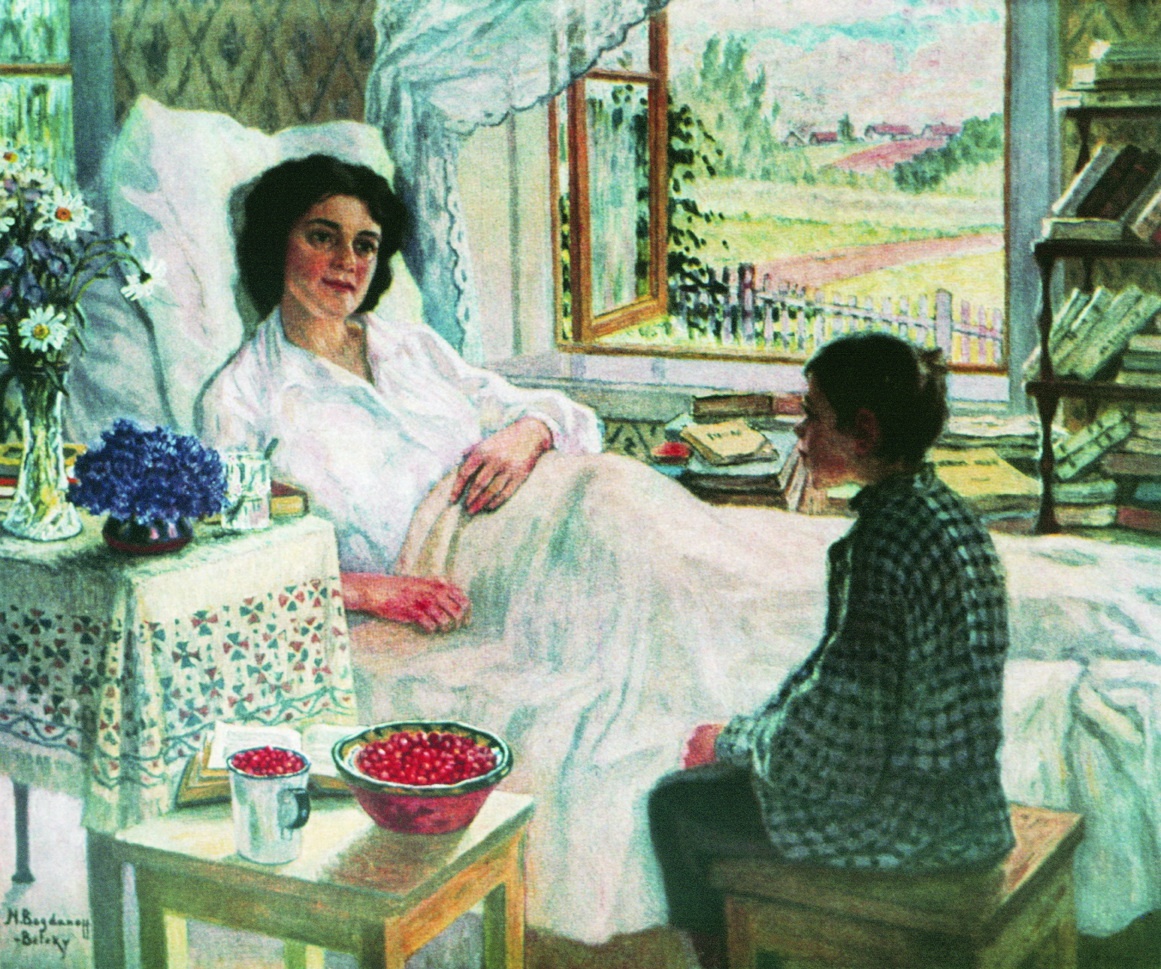 Вот знак прощения грехов: если ты возненавидел грех, то простил тебе Господь грехи твои.
Преподобный Силуа́н Афо́нский
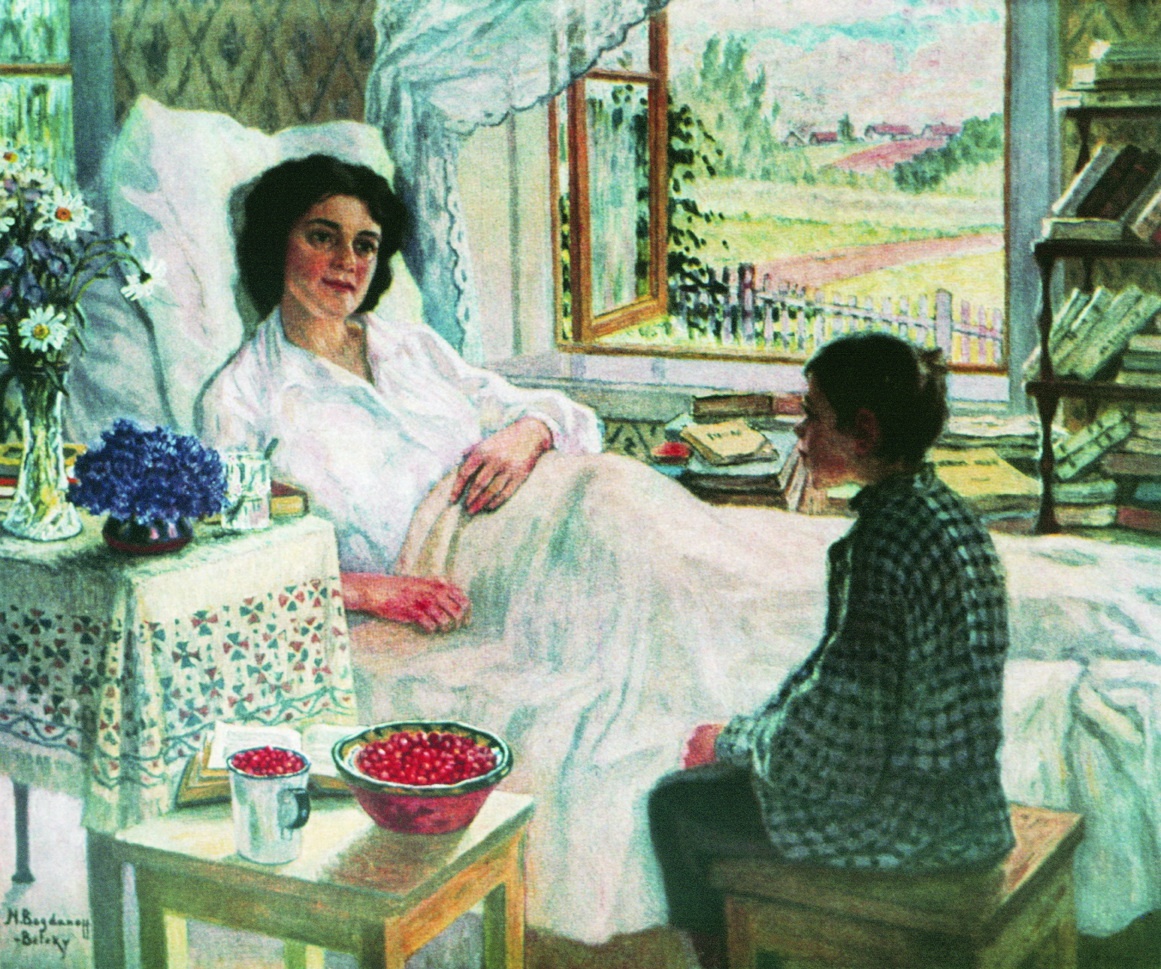 Ане́сти
Тема 17. Изменение ума
Вы узнаете:
- может ли компьютер быть дороже мамы,
- как научиться просить прощения,
- зачем нужны заповеди.
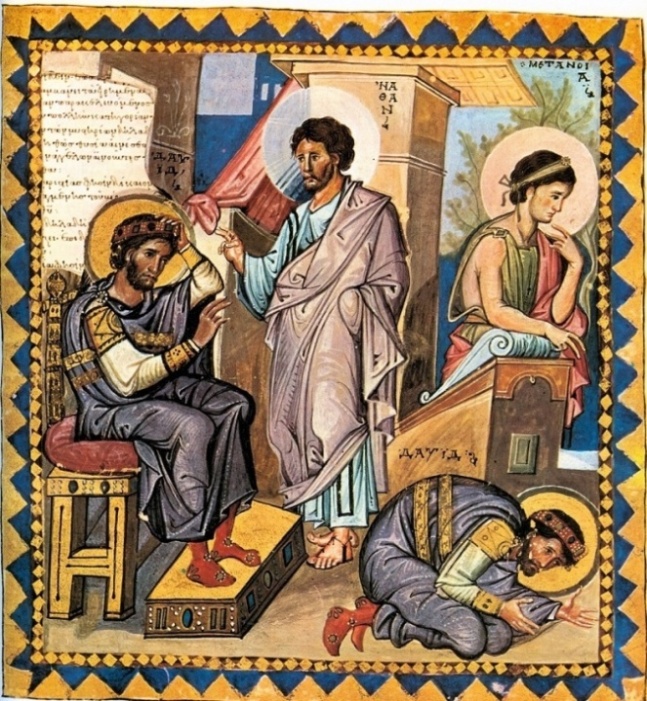 Царь Давид – лучший еврейский царь, однако…
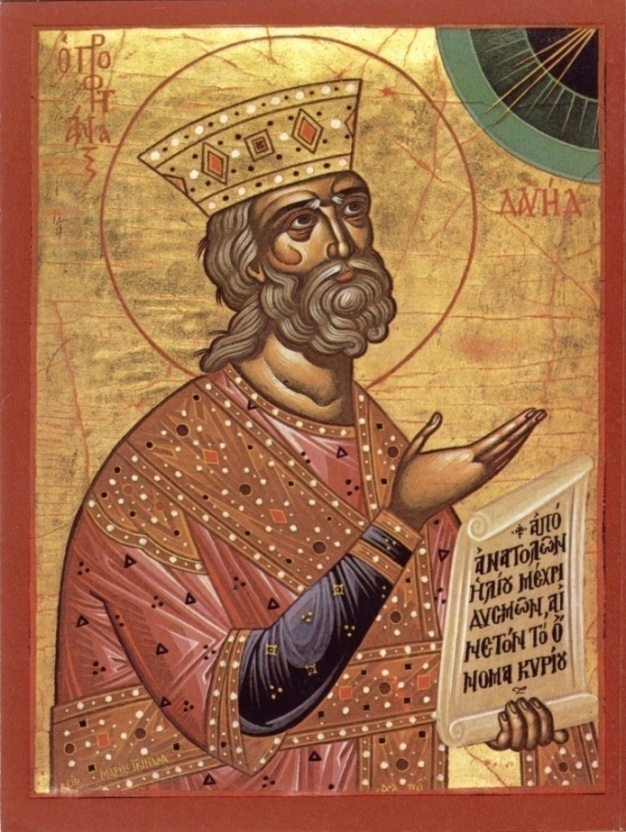 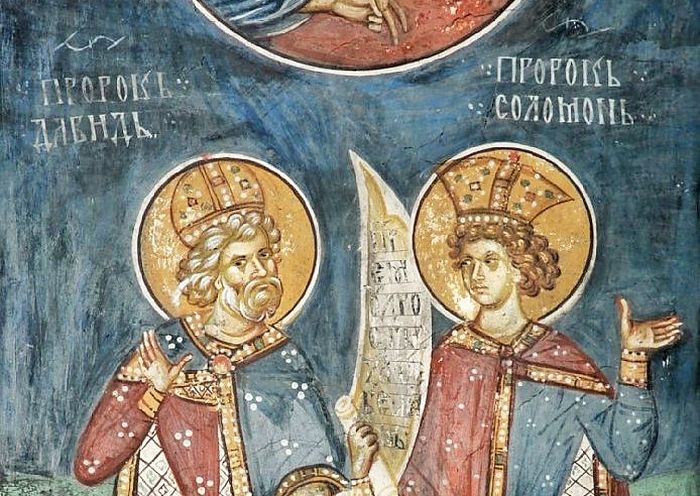 Давид и его сын Соломон
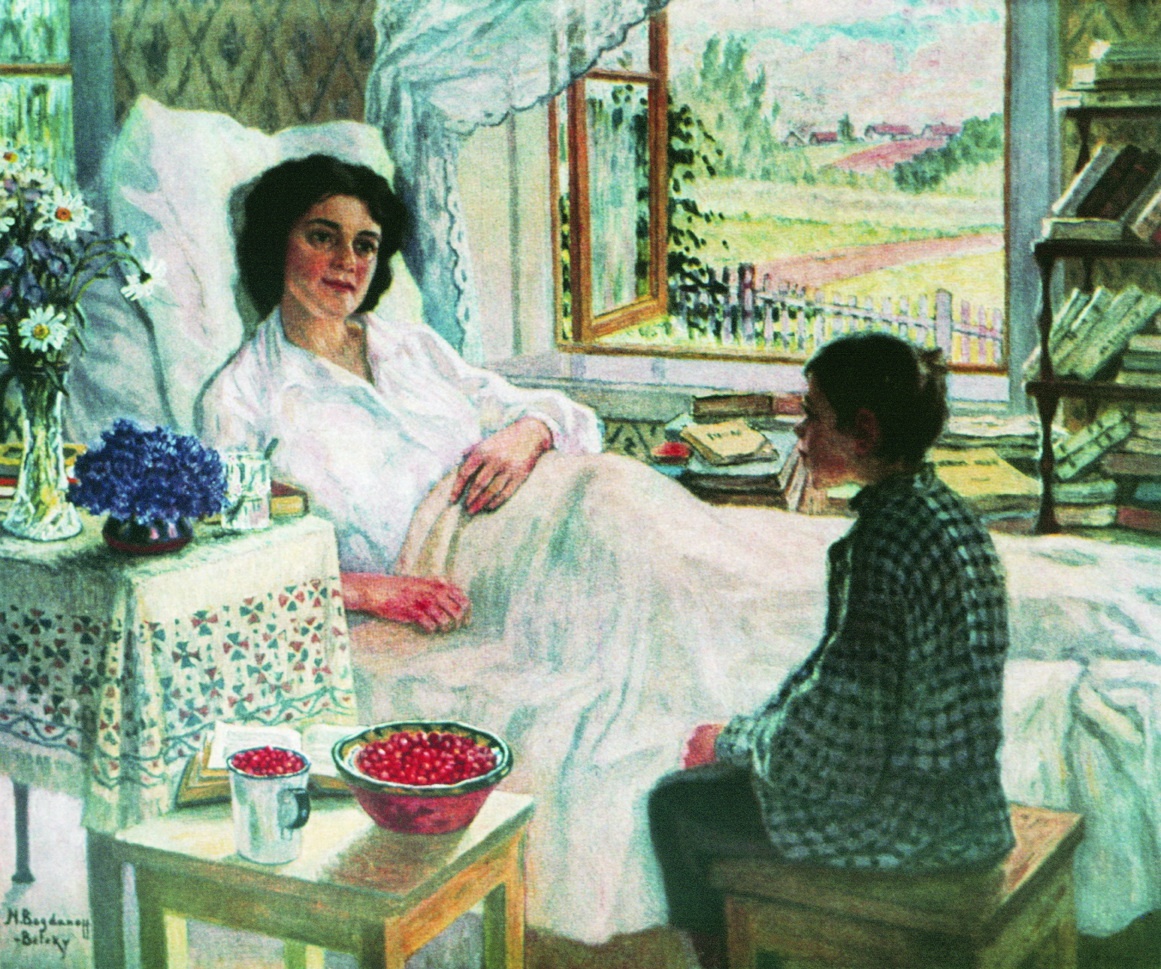 Вот знак прощения грехов: если ты возненавидел грех, то простил тебе Господь грехи твои.
Преподобный Силуа́н Афо́нский
Заповеди дал любящий Бог для помощи людям
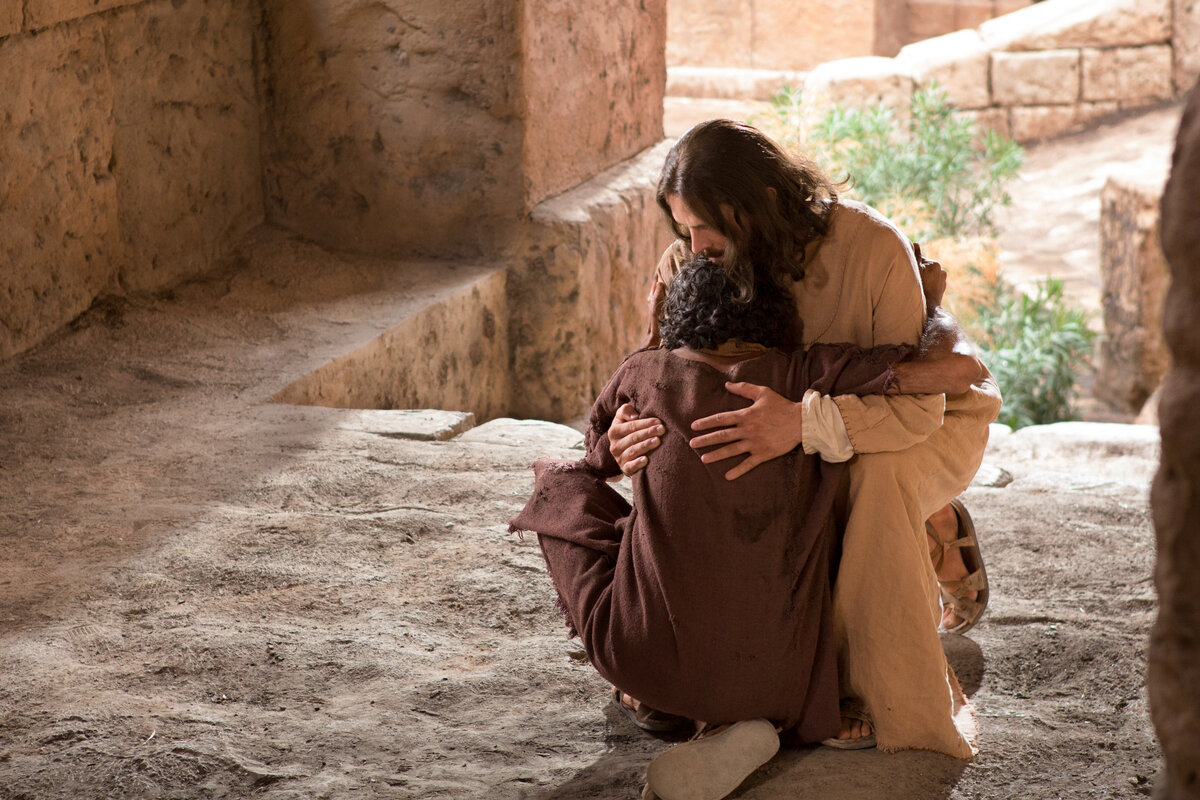 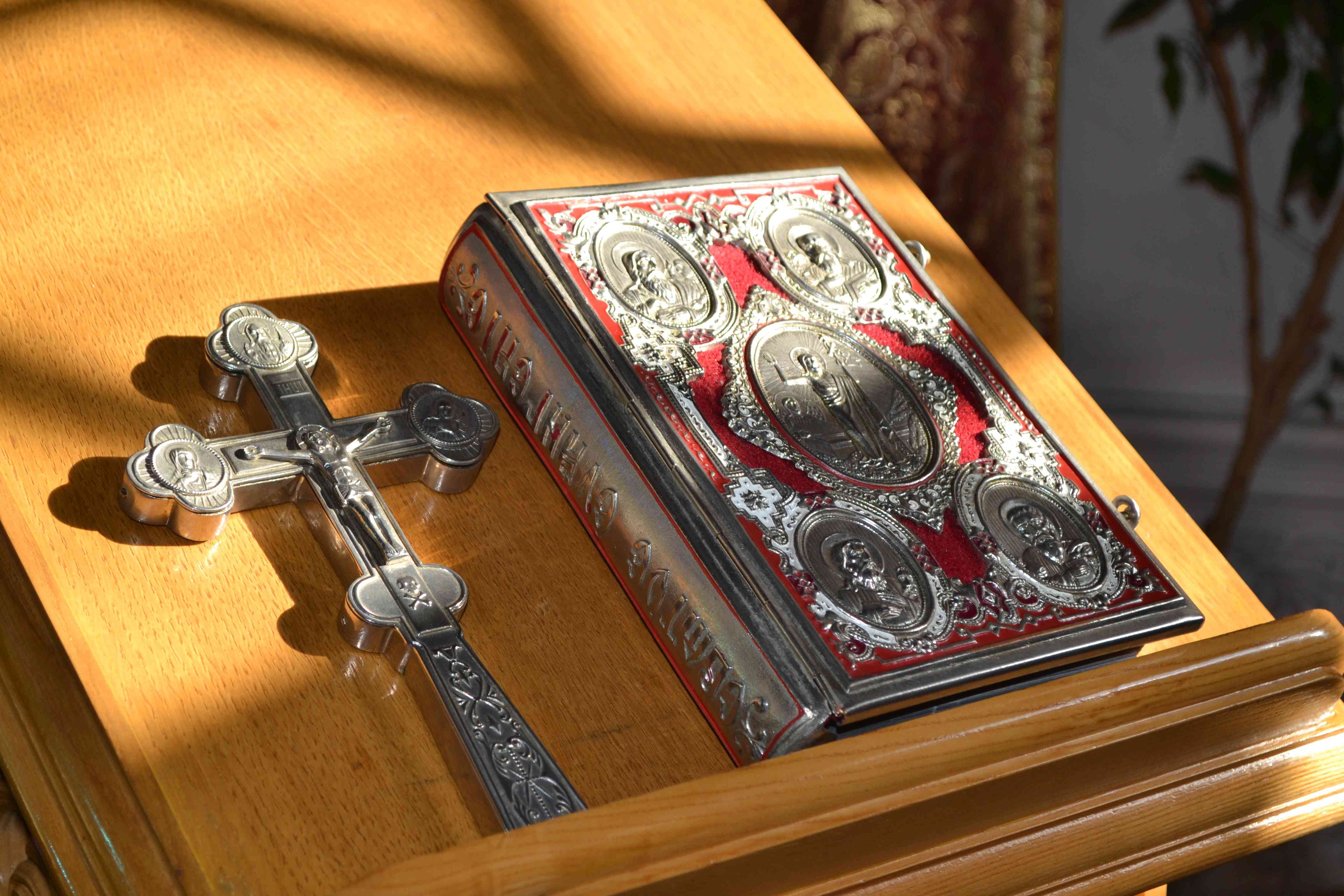 После Таинства Исповеди целуют крест и Евангелие, обещая Богу исправиться…
Процесс «изменения ума» - покаяния…
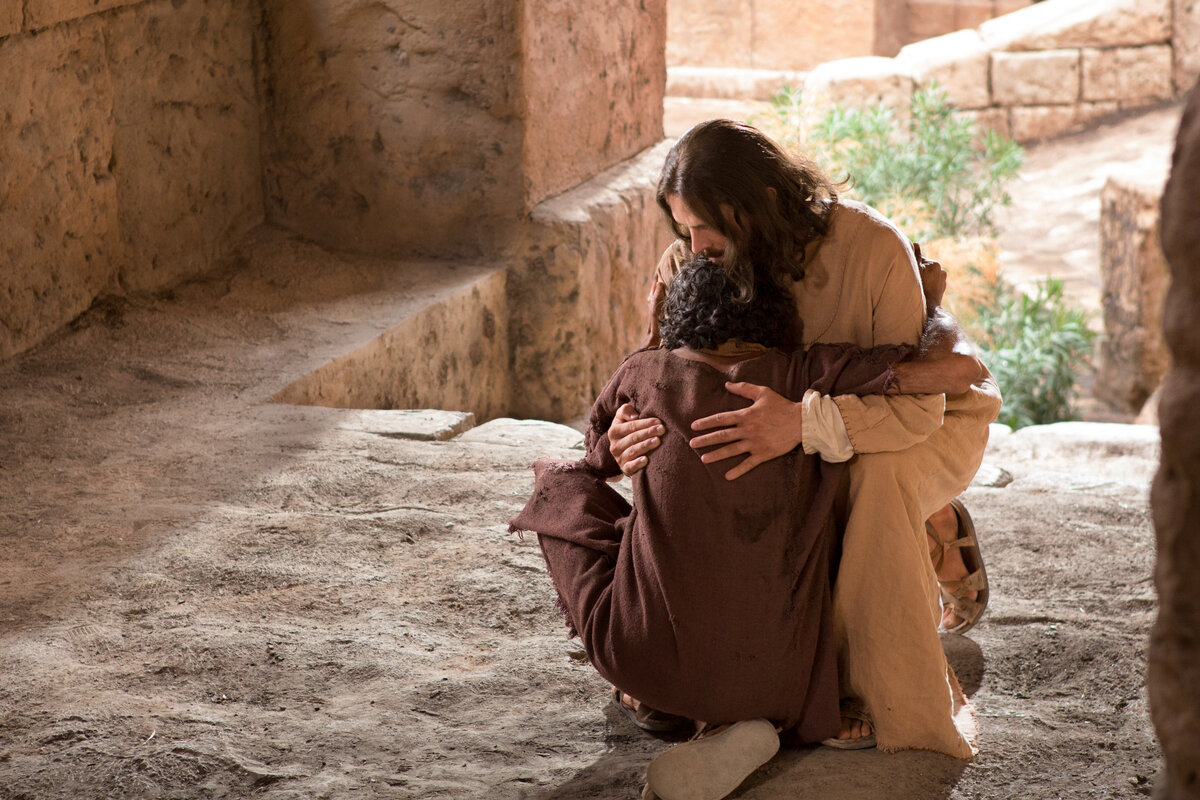 Попросить прощения – это «изменение ума»
Жить по заповедям – это «изменение ума»
Любить Бога и ближнего – это «изменение ума»
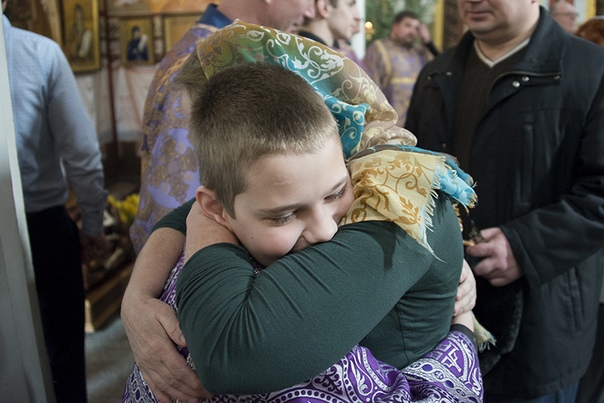 Прощёное воскресенье
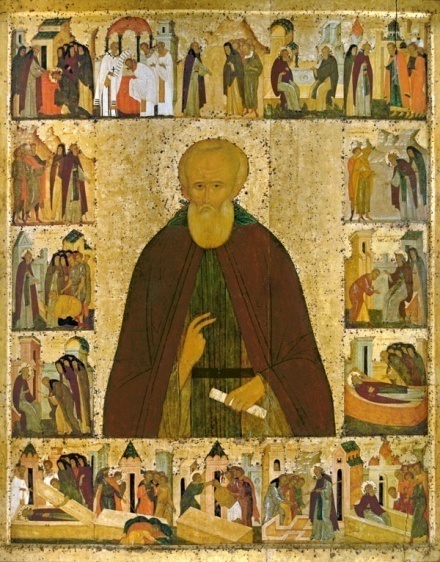 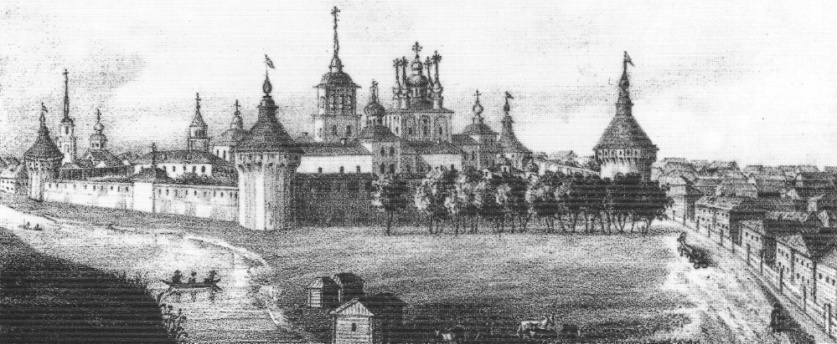 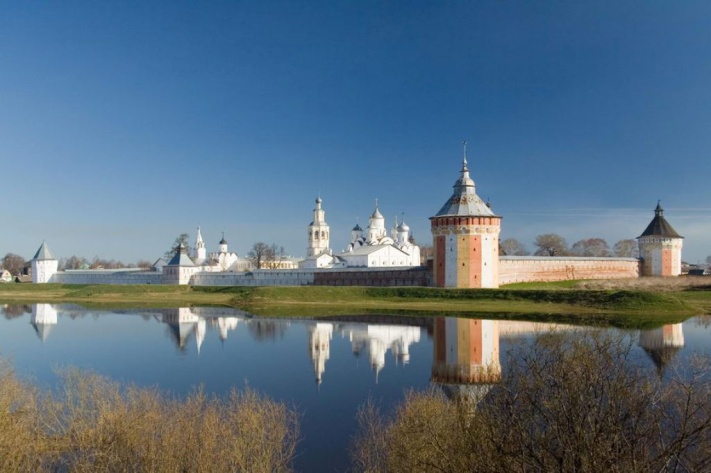 Прп. Димитрий Прилуцкий память - 24 февраля
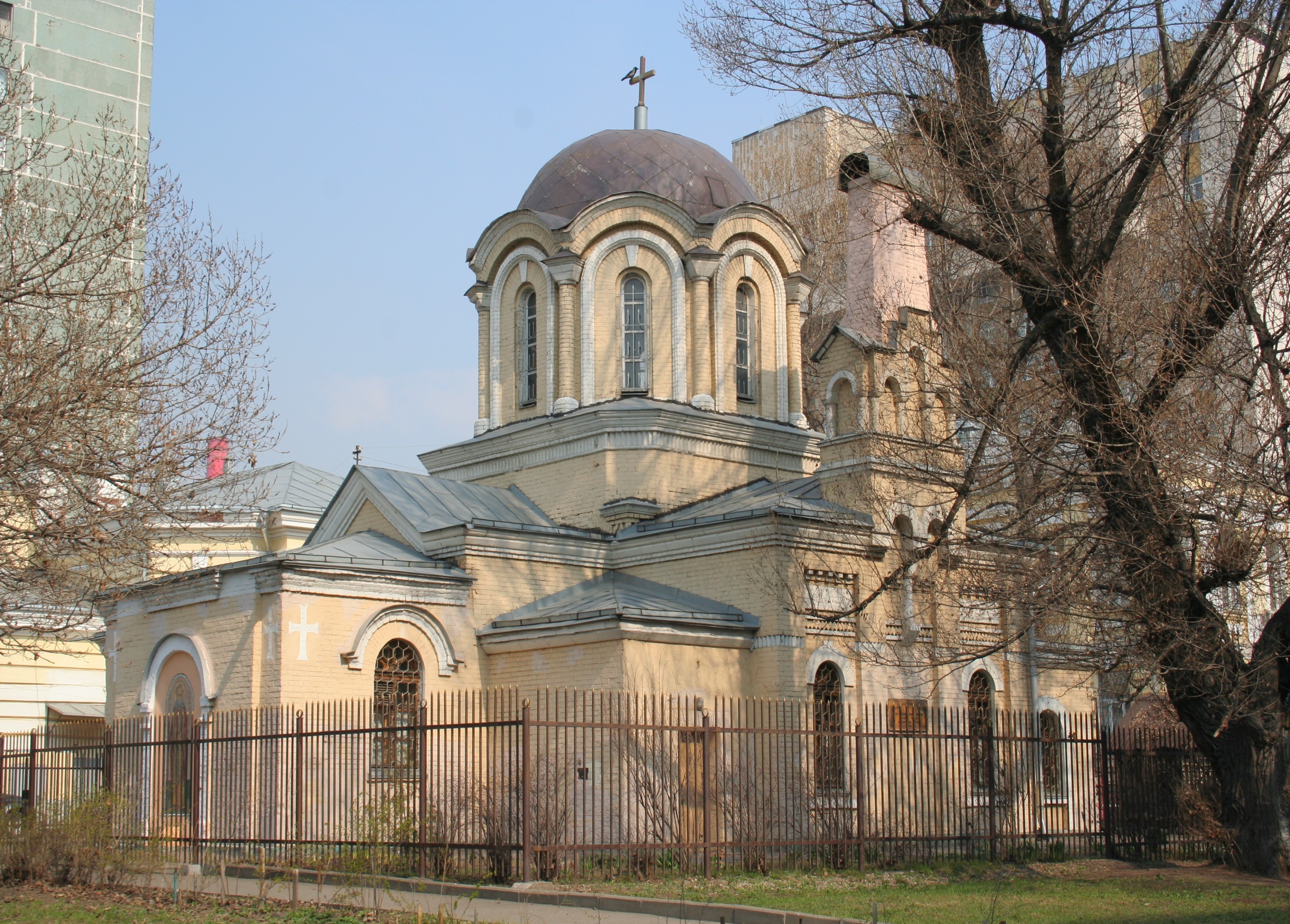 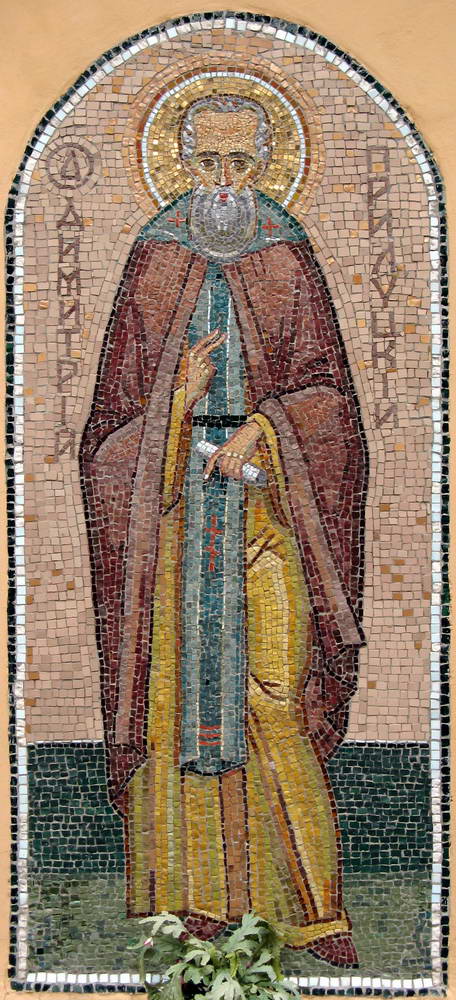 Единственный храм прп.Димитрия Прилуцкого в Москве при клинике им.Сеченова
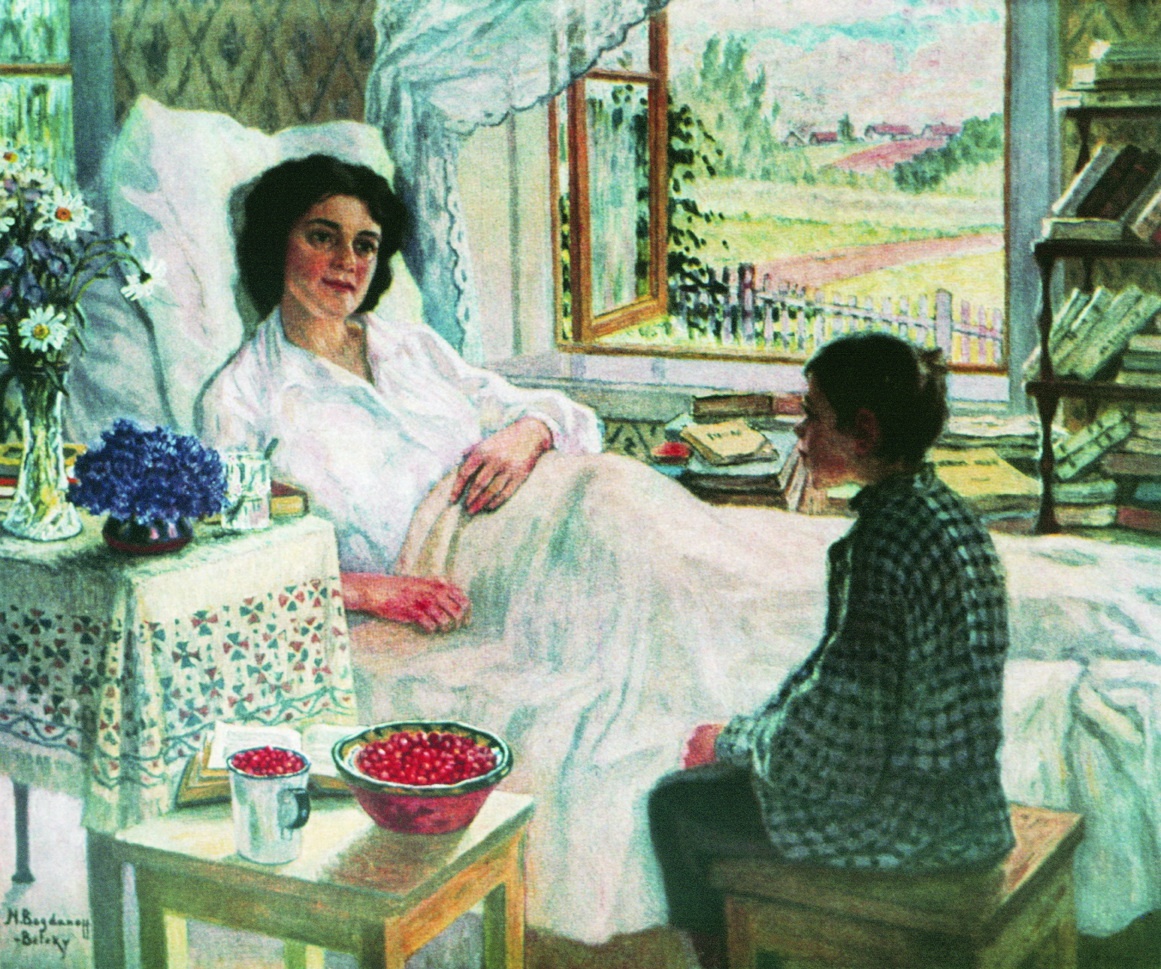 Ане́сти
Тема 17. Изменение ума
Вы узнали?
- может ли компьютер быть дороже мамы,
- как научиться просить прощения,
- зачем нужны заповеди.